Çocukluk Çağında Obeziteye Yaklaşım
Abdullah Kaan KURT
			         			 14.11.2017
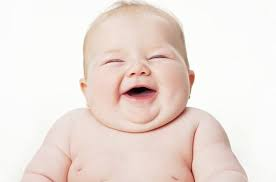 Amaç
Çocukluk çağında obeziteye yaklaşım hakkında bilgi vermek.
Hedefler
Obezite tanımını yapabilmek
Obez hastayı değerlendirebilmek
Obezitede tedavi basamaklarını sayabilmek
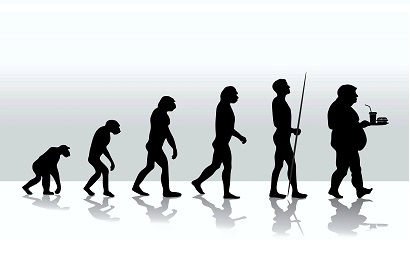 Giriş
Tarihsel süreç içerisinde aşırı kilo ve obezite hemen tüm toplumlarda sağlık ve zenginlik belirtisi olarak algılanmıştır. 

İnsanoğlunun tarih boyunca açlık, kıtlık ve yokluklarla mücadele ettiği düşünülürse böyle bir algının olması doğal görünmektedir. 

Açlık ve yokluk bugün de bazı topluluklarda var olsa da, artık beslenme noksanlığına bağlı sağlık sorunları yerini, aşırı beslenme ve obezitenin getirdiği sağlık sorunlarına bırakmıştır.
Obezite Nedir?
Dünya Sağlık Örgütü tarafından obezite, sağlığı bozacak ölçüde vücutta aşırı yağ birikmesi olarak tanımlanmıştır. 

Enerji alımı ve tüketimi arasındaki dengenin alım yönünde artması obeziteye neden olmaktadır.
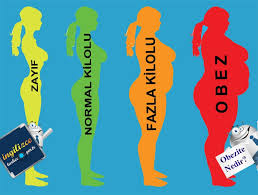 Obezite Nedir?
Obezitede artan yağ oranına bağlı vücutta ortaya çıkan endokrin ve metabolik değişiklikler, çocukluk çağında ve ileriki yıllarda gelişen birçok hastalığın temelini oluşturmaktadır.
Erken dönemde çocukluk çağı obezitesine doğru tanı konulması, gerekli koruyucu ve tedavi edici tedbirlerin bir an önce alınması çocuk ve toplum sağlığı açısından önem arz etmektedir. 
Bu nedenle birinci basamakta görev yapan hekimlere obezite ile mücadelede çok iş düşmektedir.
Dünyada Obezite
2011-2012 NHANES verilerine göre çocuk ve ergenlerde fazla tartı prevalansı  %31,8 ve obezite prevalansı %16,9 olarak bildirilmiştir.
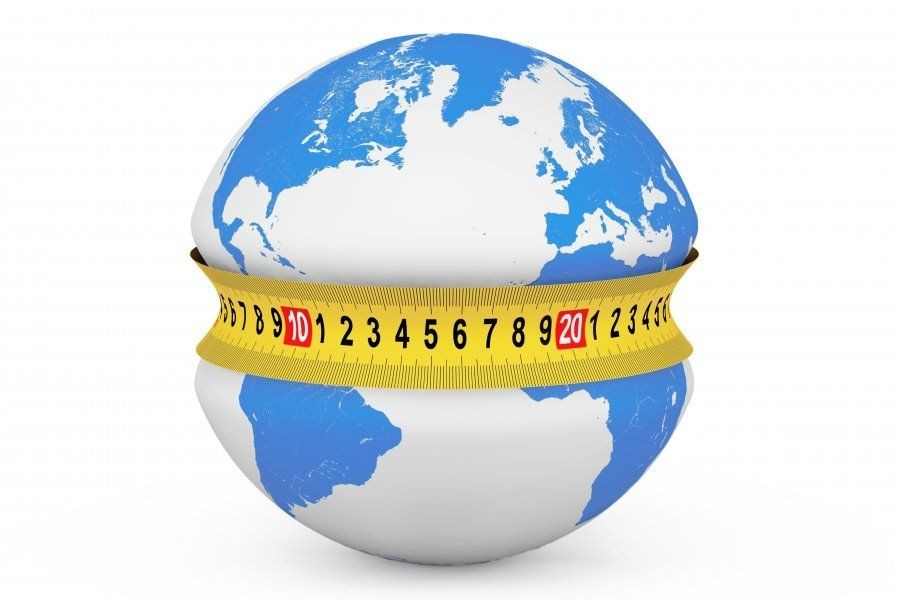 Türkiye'de Obezite
Türkiye Okul Çağı Çocuklarında Büyümenin İzlenmesi (TOÇBİ) Projesi araştırma raporuna göre; Türkiye genelinde çocukların %6,5’inin obez, %14,3’ünün fazla kilolu olduğu bulunmuştur.
Obezite  görülme sıklığı erkeklerde %7,5, kızlarda %5,4 iken, fazla kilolu olma durumu erkeklerde %15,1, kızlarda %13,5’tir.
TC Sağlık Bakanlığı. Türkiye’de Okul Çağı Çocuklarında (6-10 Yaş Grubu) Büyümenin İzlenmesi (TOÇBİ) Projesi Araştırma Raporu, Ankara, 2011.
ETİYOPATOGENEZ
Obez olmayan sağlıklı bireyler aşırı yiyecek aldığında, vücut termogenez ile kaloriyi harcayarak normal kilo korunabilmektedir.
Obezlerde ise bu termik yanıtta  bozukluk olduğu saptanmıştır.
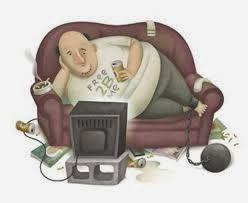 ETİYOPATOGENEZ
ETİYOPATOGENEZ
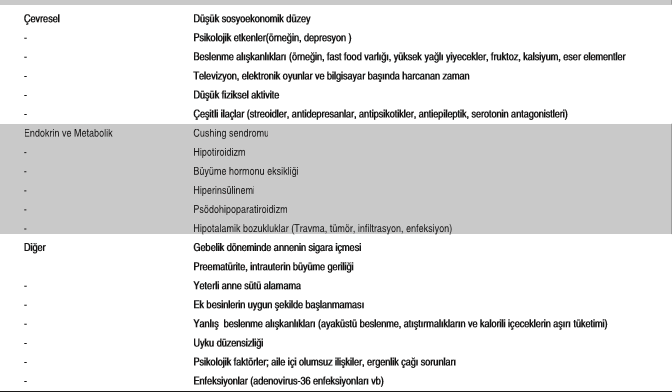 Obezite görülme sıklığı neden artıyor?
Fiziksel aktivitede azalma ve modern yaşam beslenme alışkanlıklarındaki değişim
Gıdaya erişimin kolaylaşması
Ayaküstü (fast-food), hızlı yenen sağlıksız besinlerle karbonhidrattan ve rafine şekerden zengin, bitkisel liflerden fakir, aşırı yağlı beslenme şekli
Boş zamanlarımızı kolaylıkla dolduran ileri teknolojik araçların (cep telefonu, televizyon, bilgisayar, ev sineması vb.) kullanımının yaygınlaşması obezitenin artmasına önemli ölçüde katkıda bulunmuştur.
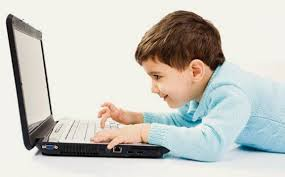 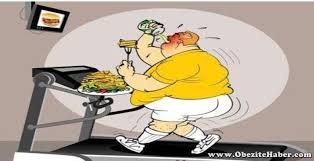 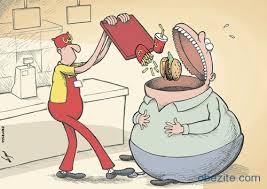 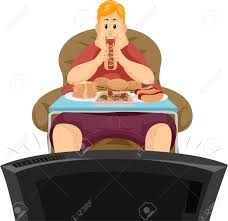 OBEZİTENİN DEĞERLENDİRİLMESİ
ANTROPOMETRİK ÖLÇÜMLER VE HESAPLAMALAR 
Vücut Kitle İndeksi 
İdeal Vücut Ağırlığı Yüzdesi (Rölatif Tartı) 
Deri Kıvrım Kalınlığı Ölçümü
Bel Çevresi Ölçümü Ve Bel/Kalça Oranı 
ÖYKÜ
FİZİK MUAYENE 
LABORATUVAR İNCELEMESİ
OBEZİTENİN DEĞERLENDİRİLMESİ
ANTROPOMETRİK ÖLÇÜMLER VE HESAPLAMALAR

Vücut Kitle İndeksi:
	Obezitede en sık kullanılan antropometrik ölçüm vücut kitle indeksidir. VKİ, vücut ağırlığının (kg), boyun metre cinsinden karesine (m2) bölünmesi ile elde edilir.
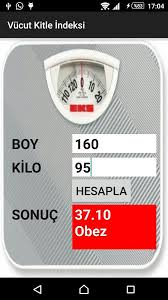 Up to date 2017
2017 up to date
2017 up to date
OBEZİTENİN DEĞERLENDİRİLMESİ
Persantil değerlerine göre çocukta VKİ’nin yorumlanması
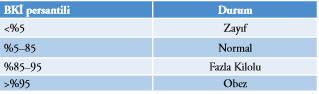 Up to date-TEMD 2017
OBEZİTENİN DEĞERLENDİRİLMESİ
Dünya Sağlık Örgütü’nün çocukluk çağında VKİ değerlendirmesi önerilerine göre VKİ persentilleri %85≤VKİ<%95 olanlar fazla kilolu, %95≤VKİ<%97 olanlar obez ve %97ve üzeri olanlar morbid obez olarak sınıflanmaktadır.
Group WHOMGRS. WHO Child Growth Standards based on length/height, weight and age. Acta Paediatr Suppl 2006;450:76-85
OBEZİTENİN DEĞERLENDİRİLMESİ
ANTROPOMETRİK ÖLÇÜMLER VE HESAPLAMALAR

İdeal Vücut Ağırlığı Yüzdesi (Rölatif Tartı) :
	Hesaplamada cinsiyete ve yaşa göre hazırlanmış büyüme ve vücut ağırlığı persentil çizelgeleri kullanılır. Ölçülen boy hangi yaşın 50 persentiline uyuyorsa, bu boy yaşı olarak kabul edilir. Boy yaşının 50 persentildeki vücut ağırlığı ise ideal ağırlıktır. 
	İdeal vücut ağırlığı yüzdesine göre; %90-110 normal, %110-120 fazla kilolu, %120-140 obezite, %140 üzeri olanlar morbid obez olarak değerlendirilmektedir.
[Speaker Notes: İdeal ağırlık, ölçülen vücut ağırlığına bölünerek 100 ile çarpıldığında ideal vücut ağırlığı yüzdesi elde edilir. İdeal vücut ağırlığı yüzdesine göre; %90-110 normal, %110-120 fazla kilolu, %120-140 obezite, %140 üzeri olanlar morbid obez olarak değerlendirilmektedir.5,11]
OBEZİTENİN DEĞERLENDİRİLMESİ
ANTROPOMETRİK ÖLÇÜMLER VE HESAPLAMALAR

Deri Kıvrım Kalınlığı Ölçümü: 
	Cilt altı kalınlığı triceps, biceps, supscapular, suprailiak bölgelerden kaliper ile ölçülür. Cinsiyet ve yaşa göre 85. persentil üzeri ise obezite olarak tanımlanır.
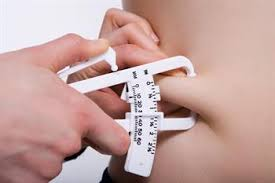 [Speaker Notes: Deri kıvrım kalınlığı ölçümünü değerlendirmek üzere yaş ve cinsiyete göre referans değerler düzenlenmiştir. Cinsiyet ve yaşa göre 85. persentil üzeri ise obezite olarak tanımlanır.5,11]
OBEZİTENİN DEĞERLENDİRİLMESİ
ANTROPOMETRİK ÖLÇÜMLER VE HESAPLAMALAR

Bel Çevresi Ölçümü :
	Çocukluk yaş grubunda bel ölçümü santral obeziteyi göstermede duyarlıdır.  Her topluma özgü eğrilerin kullanılması gereklidir.
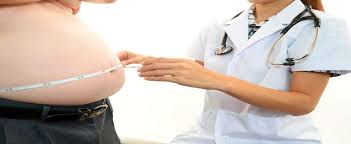 OBEZİTENİN DEĞERLENDİRİLMESİ
ANTROPOMETRİK ÖLÇÜMLER VE HESAPLAMALAR

Bel/Kalça Oranı:
	Bel/kalça oranı özellikle erişkinlerde santral obeziteyi göstermekle birlikte bel çevresi ölçümüne üstünlüğü gösterilmemiştir. Erkeklerde oranın 0,9’dan kadınlarda 0,8’den büyük olması insülin direnci ile ilişkilidir. Çocukluk yaş grubu için standart değerler yoktur.
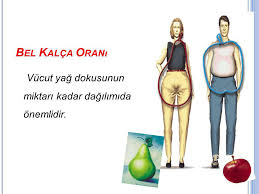 OBEZİTENİN DEĞERLENDİRİLMESİ
ÖYKÜ
Annenin Gebelikte sigara kullanımı
Annede Gestasyonel diyabet 
Doğum ağırlığı 
Anne sütü alma süresi 
Ne zaman kilo almaya başladı
Büyümesi temposu nasıl
Pubertal bir problem var mı (gecikmiş yada erken ergenlik, tüylenme, adet düzesizliği) 
Beslenme tarzı nasıl? (öğün sayısı, öğün içeriği, atıştırma)
OBEZİTENİN DEĞERLENDİRİLMESİ
ÖYKÜ
Aktivite durumu (spor yapıyor mu? TV-bilgisayar-telefonla geçirilen süre?) 
Uyku süresi? ve uyku problemi var mı? 
Eşlik eden hastalık,  yakınma, ilaç kullanımı?
Hastanede yatış öyküsü ve nedeni? 
Okul başarısı, sosyal çevre ile iletişimi nasıl? 
Ailede obez birey varmı? 
Anne- baba kiloları? 
Ailede  diyabet, hiperlipidemi, kardiyovasküler hastalık hipertansiyon öyküsü
OBEZİTENİN DEĞERLENDİRİLMESİ
FİZİK MUAYENE 
Obez çocuklarda diğer hastalıklarda olduğu gibi sistemik bir fizik muayene yapılmalı.
Boy ve ağırlık ölçümeli
BKİ’nin hesaplanması ve obezite derecesinin sınıflandırılması 
Bel çevresi ölçümü 
Kan basıncı ölçümü, 
Puberte durumu, 
Deri bulguları (kıvrım bölgeslerine akantozis varlığı, stria),
Yağ dağılımı ve obezitenin bir komponeneti olduğu dismorfik bulguların varlığı gözden geçirilmelidir
Akantozis nigrikans
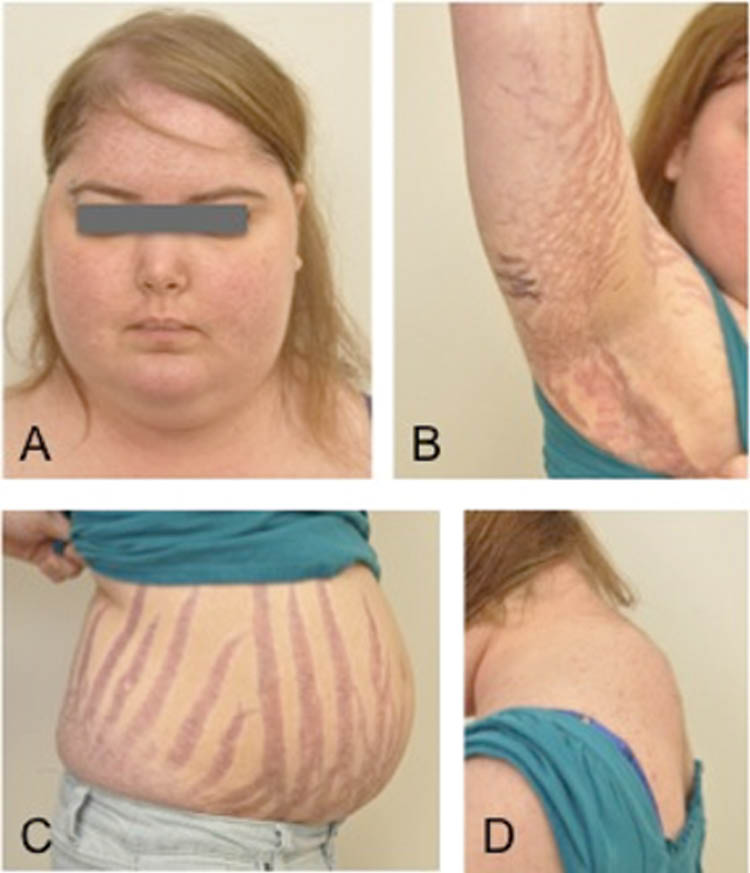 Mor renkli sitrialar
OBEZİTENİN DEĞERLENDİRİLMESİ
LABORATUVAR İNCELEMESİ

Obez tanısı konulan  çocuğa 8-12 saat açlık sonrası  kan şekeri, karaciğer fonksiyon testleri ve   kan lipid değerlerine  bakılmalıdır. 

Açlık kan şekeri≥100 mg/dl, kan lipitleri ve ALT, AST değerleri yaşa göre yüksek olan çocuklar ileri merkeze sevk edilmelidir
TEDAVİ
Obezitenin önlenmesi ve tedavisi ilk basamakta başlamalıdır. 
  Kilo fazlalığı şikayeti başvuran ve  VKİ >85 persentil olan çocuklar aile hekimleri tarafından izleme alınmalıdır. 
  Aile hekimleri fiziksel aktivitenin önemi ve davranış değişikliği konusunda çocuk ve aileye danışmanlık vermelidir.
  İzlemde kilo almasında duraksama yada kilo veren çocuklarda ileri inceleme ve tedaviye gerek yoktur.
TEDAVİ
3-6 ay süreli takiplerde yeterli ölçüde başarılı olunamadığında diyet, egzersiz ve davranış tedavisini içeren yapılandırılmış kilo yönetim uygulamasına geçilmelidir.

Bu basamakta  2-11 yaş arası obez çocukların ayda 0,5 kg,  11 yaşın üzerindeki çocuklarda ise ayda 1 kg kilo vermeleri önerilmektedir.
TEDAVİ
Diyet, egzersiz ve davranış tedavilerine rağmen kilo veremeyen obez çocuklarda multidisipliner yaklaşım uygulanmalıdır. 

Üçüncü basamak merkezlere yönlendirilen hastalarda obeziteye neden olan yada obeziteye bağlı komplikasyon gelişen olgularda ileri aşama incelemeler yapılarak tedavi planlanmalıdır. 

Tedavi yaklaşımında diyet, egzersiz ve davranış tedavilerine farmakolojik ve  seçilmiş olgularda bariyatrik cerrahi eklenmelidir.
TEDAVİ
SAĞLIKLI BESLENME
Sağlıklı bir büyümenin olabilmesi için çocuğun ideal kilosuna uygun besin tüketmesi gereklidir.
 
Günlük alınan kalorinin %50-55’i karbonhidrat, %15-20’si protein ve %25-30’u yağlardan oluşturulmalıdır.

 Sağlıklı beslenmeye, düzenli egzersiz ve davranış tedavilerinin eklenmesi kiloyu koruma yada verme konusunda başarıyı artıracaktır.  

Düzenlenecek beslenme programında ailenin sosyal düzeyi ve beslenme özellikleri dikkate alınmalı, hastaya özel ve uygulanabilir olmalıdır.
TEDAVİ
SAĞLIKLI BESLENME
Sebze ve meyve tüketimi özendirilmelidir. Çocuklar günün büyük kısmını okulda geçirdiklerinden okul menülerinde yağ ve kalorisi yüksek atıştırmalıklar yerine sebze veya meyve bulundurulması sağlanmalıdır.

Meyve suyu, tatlandırılmış yiyecek ve içecek tüketimi kısıtlanmalıdır. Taze sıkılmış meyve suyu dahi olsa içerdikleri fazla miktar fruktoz obeziteye sebep olabilmektedir. 

Amerikan Pediatri Akademisi 1-6 yaş arası çocuklara 120-150 mL ve 7-18 yaş arası çocuklara da 240-360 mL taze sıkılmış meyve suyu içirilmesini önermektedir.
TEDAVİ
SAĞLIKLI BESLENME
Kalsiyumdan zengin süt ve yoğurt gibi besinler birçok mekanizma ile obezite üzerine olumlu etkileri vardır.
Lifli besin alımı artırılmalıdır. 
Kahvaltı öğünü atlanmamalı ve düzenli yapılmalıdır. 
Restoran ve alışveriş merkezlerinde haftada birden  az öğün tüketilmelidir.
Hazır  ve şekerli gıda alımı önlenmelidir.
[Speaker Notes: Çocukların (yaş + 5) gram lif almaları gereklidir.]
TEDAVİ
SAĞLIKLI BESLENME
Beslenme programı günde üç ana öğün ve iki ara öğün olmalı, kalori aşırı azaltılmamalı, sebze, meyve ve sağlıklı büyüme için gerekli vitamin ve mineralleri içeren yiyecekleri içermelidir. 

Aile tedaviye katılmalı, aile beraber ve evde yemek yemelidir.
TEDAVİ
FİZİKSEL AKTİVİTENİN ARTIRILMASI
Çocukluk çağındaki obezite hayatın ilerleyen yıllarında da obezitenin devam etmesi için önemli bir risk faktörüdür. 
Bu dönemde kazanılan sağlıklı yaşam tarzı hayatın tüm evrelerine yayılması açısından önemli kazanımlardır.
Obezitenin en iyi bilinen nedeni fiziksel aktivite yetersizliğidir. 
Egzersiz, kilo kaybını sağlamada ve ideal kilonun sürdürülmesinde sıklıkla önerilen bir tedavi yöntemidir.
[Speaker Notes: Alınan ve harcanan kalori arasındaki dengesizlik sonucu ortaya çıkan obezite de harcanan kalori artırmak üzere düzenli egzersiz programları önerilir.]
TEDAVİ
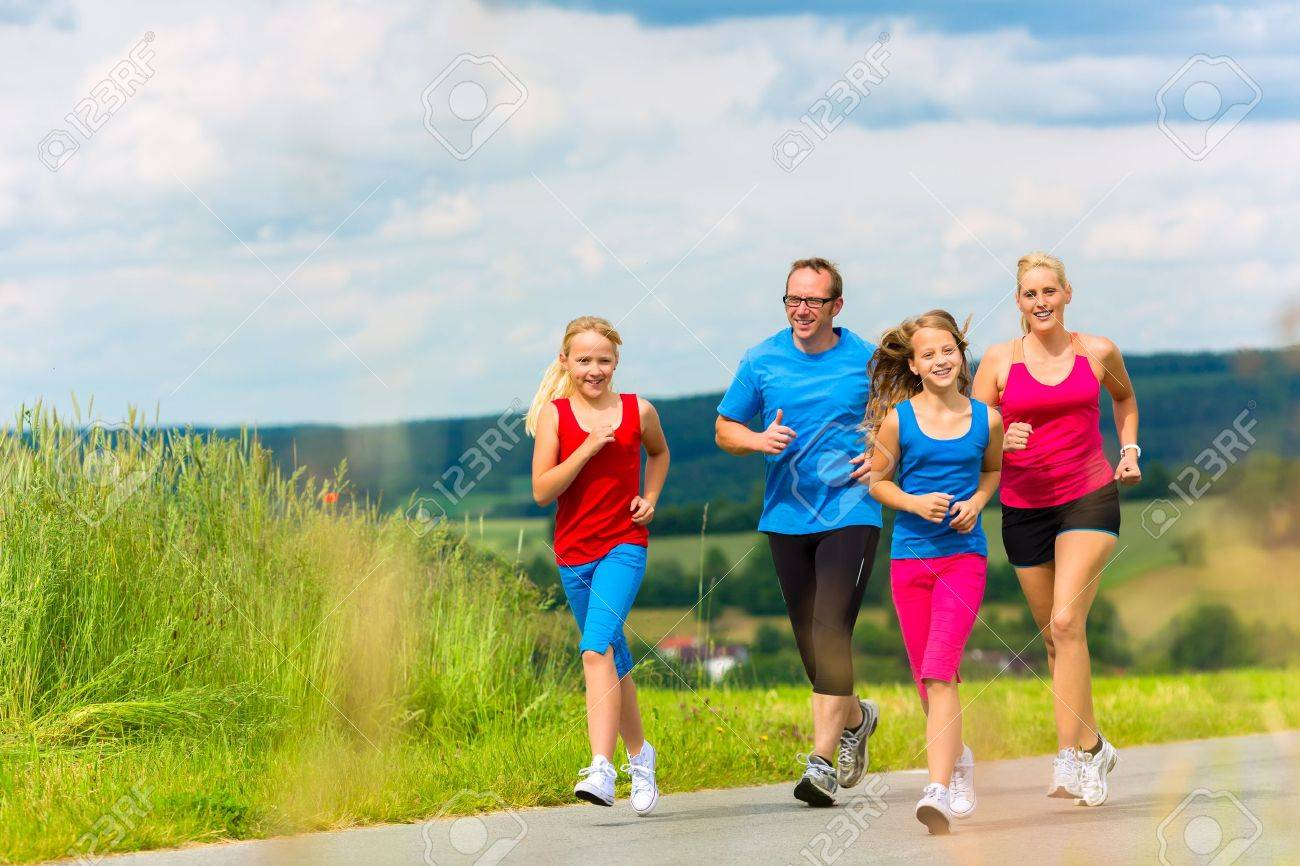 FİZİKSEL AKTİVİTENİN ARTIRILMASI
Çocuklara verilen egzersiz reçetelerinden sonuç alınabilmesi için aile egzersiz programına dahil edilmeli, çocuk için rol model olmalıdır.
TEDAVİ
FİZİKSEL AKTİVİTENİN ARTIRILMASI
Obezitenin tedavi edilmesi ve yeniden kilo alınmasının önüne geçebilmek için çocuğa sedanter yaşamı azaltan davranışları kazandırmak gerekmektedir.
Araba yerine yürümeyi tercih etmesi, 
Asansör yerine merdiveni kullanması,
Telefon, televizyon ve bilgisayar karşısında çok zaman geçirmemesi önerilir.
TV yada bilgisayar oyunları veya televizyon ile geçirilen sürenin 2 yaş üzerindeki çocuklarda 1-2 saatin altına indirgenmesi, 2 yaş altı çocuklara televizyon seyrettirilmemesi önerilmektedir.
[Speaker Notes: Ebeveynlerin bu konuda aktif rol almaları, sınırlama getirmeleri ve çocukların uyudukları odalarda bilgisayar,  televizyon ve telefon  bulundurmamaları önerilmektedir.]
TEDAVİ
FİZİKSEL AKTİVİTENİN ARTIRILMASI
Düzenli olarak egzersiz programlarına katılmaları için teşvik edilmelidir. Fiziksel aktivite yaşamın bir parçası olmalıdır.
Obez çocuklarda fiziksel aktivite daha kısa süreli ve daha az yoğunlukta başlanmalı ve kademeli olarak süre ve ağırlığı artırılmalıdır.
 Egzersizin süresi başlangıçta 15-20 dakika iken; daha sonra 45-60 dakikaya kadar çıkarılabilir. 
Egzersiz sıklığı her gün olacak şekilde planlanmalıdır. 
Obez çocuklar bisiklet, dans, tenis, basketbol, yüzme gibi aktivitelere yönlendirilmelidir. Egzersizin etkili olabilmesi için, beslenme ve davranış tedavisi ile birlikte yürütülmesi gereklidir.
[Speaker Notes: Egzersiz, kilonun korunması için etkin bir yöntemdir. Devamlı düzenli fiziksel aktivite kilonun korunmasını ve tekrar kilo alınmamasını sağlamaktadır.]
TEDAVİ
İLAÇ TEDAVİSİ 
Çocukluk çağı obezite tedavisinde farmakolojik ilaç tedavileri tek başına etkili değildir. 
İlaç kullanma endikasyonu olan çocuklarda beslenme, egzersiz,  davranışsal ve çevresel tedavilerle birlikte kullanılmalıdır. 
Çocukluk çağı obez olgularda en  sık kullanılan farmakolojik ajanlar orlistat, sibutramin ve metformindir.
TEDAVİ
İLAÇ TEDAVİSİ

Orlistat: Oniki yaş üzeri obez çocuklarda kullanım onayı olan antiobezite ilacıdır. Trigliseridlerin barsaktan emilimini azaltır. 

Sibutramin: Hipotalamusta serotonin, norepinefrin ve dopamin gibi nörotransmitterlerin geri alımını inhibe ederek iştahı azaltmaktadır.

Metformin: On yaş ve üzeri obez çocuklarda  insülin direncini azaltmaya yönelik olarak kullanılmaktadır
[Speaker Notes: Etki mekanizması tam olarak bilinmeyen oral antidiyabetik bir ilaç olan metformin, karaciğerde glukoz üretimini inhibe eder, insülin reseptörlerini ve HDL’yi arttırır, abdominal yağı azaltır ve fibrinolizi arttırır. Gastrointestinal semptomlar, laktik asidoz, karaciğer hasar enzimlerinde artış yönünden yakın izlem yapılması gerekmektedir.27,28
tedavisi, çeşitli nedenlere bağlı hipotalamik obezite gelişen olgulardaoktreotid tedavisi ve bazı seçilmiş prader willi sendromuna bağlı obez olgularda büyüme hormon tedavisi kullanılmaktadır.16,29,30]
TEDAVİ
İLAÇ TEDAVİSİ

 2001 yılında BKİ 30 kg/ m2 olan, 13-17 yaş arası 24 hiperinsülinemik obez adolesanda yapılan randomize sekiz haftalık bir çalışmada, düşük kalorili diyet uygulaması ile beraber metformin uygulanmış, metforminin plasebo grubuna göre daha fazla kilo verilmesini sağladığı gözlenmiştir (Erkekoğlu ve ark.2007). 

Yapılan bir çalışma ile sibutramin kullananlarda kısa sürede kilo verme sağlandığı, ancak; adolesanlarda sistolik hipertansiyona neden olduğu bildirilmiştir (Leung ve ark., 2003).
[Speaker Notes: Yapılan bir çalışma ile sibutramin kullananlarda kısa 
sürede kilo verme sağlandığı, ancak; adolesanlarda sistolik hipertansiyona neden olduğu 
bildirilmiştir (Leung ve ark., 2003). 

Sibutramine kullanımı ile ilgili yapılan araştırmalarda, ölümcül 
olmayan inme ve ölümcül olmayan miyokardiyal infarktüs geçirme riskinde artış ile 
ilişkili olduğu bildirilmiştir (Caterson ve ark., 2010]
TEDAVİ
CERRAHİ TEDAVİ
Psikolojik bozukluğu, metabolik ve endokrin bir hastalığı olmayan bir yıldan daha uzun süredir morbid obezitesi olan ve bir yıldan uzun süreli diyet tedavisine rağmen tedavinin yetersiz kaldığı hastalarda denenebilir.

 BKİ 95 persentilin %120’sinden ya da 35 kg/m2’den fazla olan ve yaşam tarzı değişikliği tedavisine yanıt alınamayan adolesanlarda uygulanabilen cerrahi yöntemler bulunmaktadır.
İZLEM
Obez çocukların motivasyonu ve  tedaviye uyumu artırmak için
Başlangıçta haftada bir 
Sonra altı ay süreyle ayda bir yaşam tarzı ve diyete uyum  gözden geçirilir. 
Sonraki kontroller 3-6 ayda bir yapılabilir. 


Türkiye’de 2009 yılında Garipoğlu M. ve arkadaşları tarafından yapılan bir çalışmada; 3 ay boyunca iki haftalık aralıklarla toplamda 7 görüşmenin yapıldığı aile temelli davranışçı grup terapisi obezite tedavisinde etkili bulunmuştur.
İZLEM
Birinci basamakta izlenen obez çocuklarda obeziteye neden olabilecek
Genetik ve hormonal patolojileri düşündürecek bulgular, 
Kısa sürede hızlı kilo alımı, 
Obezitenin neden olduğu komplikasyonlar ait klinik ve laboratuar bozukluğu var ise ileri bir merkeze sevk edilmelidir.
KAYNAKLAR
Çocukluk Çağında Obeziteye Yaklaşım, Atilla ÇAYIRaÇocuk Endokrinoloji Kliniği, Erzurum Bölge Eğitim ve Araştırma Hastanesi, Erzurum
TEMD2017
 World Health Organization. Obesity: Preventing and Managing the Global Epidemic. World Health Organ Tech Rep Ser 894. World Health Organization: Geneva, 2000. 
Erişkin, adolesan ve çocukluk yaş grubunda obeziteye klinik yaklaşım Rahman Yavuz1, H.Ömer Tontuş 2 
TC Sağlık Bakanlığı. Türkiye’de Okul Çağı Çocuklarında (6-10 Yaş Grubu) Büyümenin İzlenmesi (TOÇBİ) Projesi Araştırma Raporu, Ankara, 2011.
GÜZ OKULU
EYLÜL 2017-ANTALYA